«Библиосанаторий»
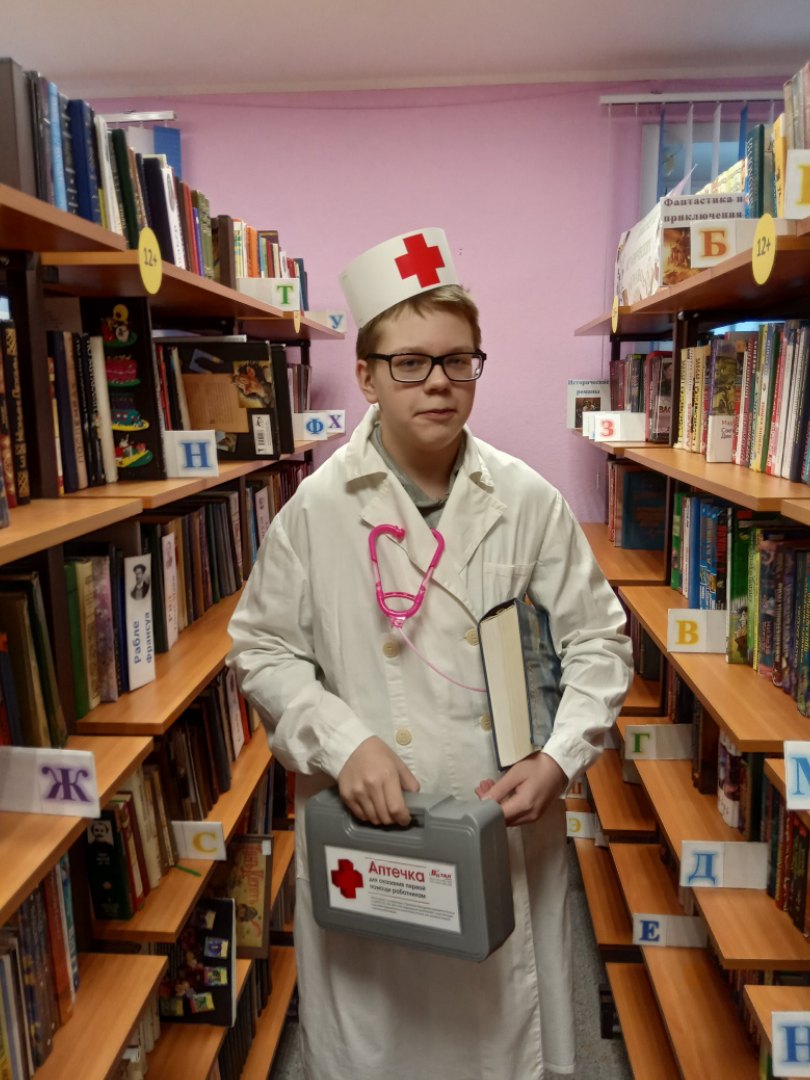 Руководитель проекта и капитан команды: Терентьев А.В.

Наставник и куратор: Анциферова О.Л.
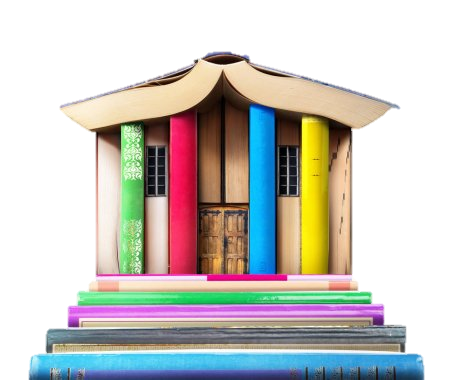 Б И Б Л И О
С А Н А Т О Р И Й
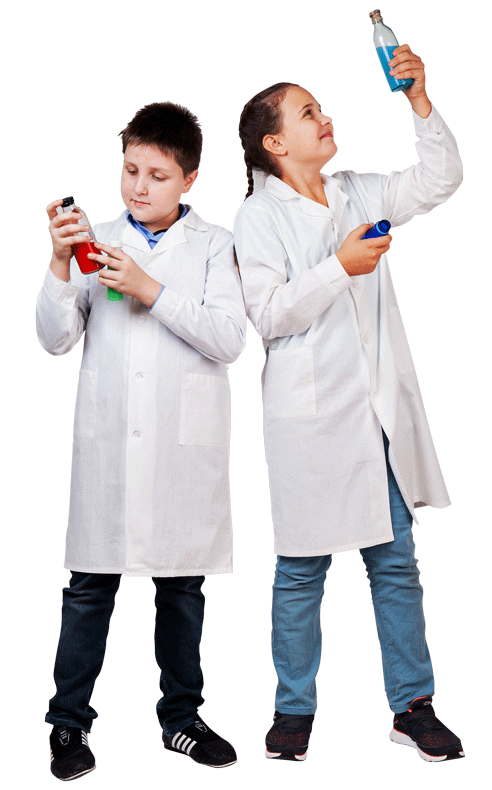 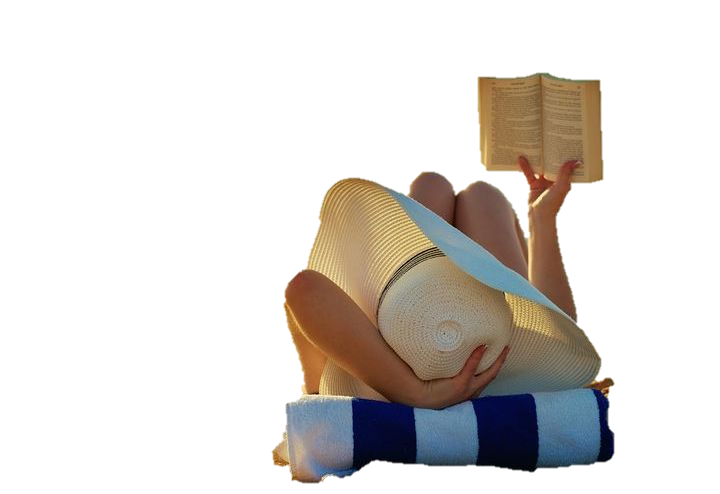 АктуальностьСегодня в XXI веке школьники все больше погружаются в виртуальный мир, в мир интернета…
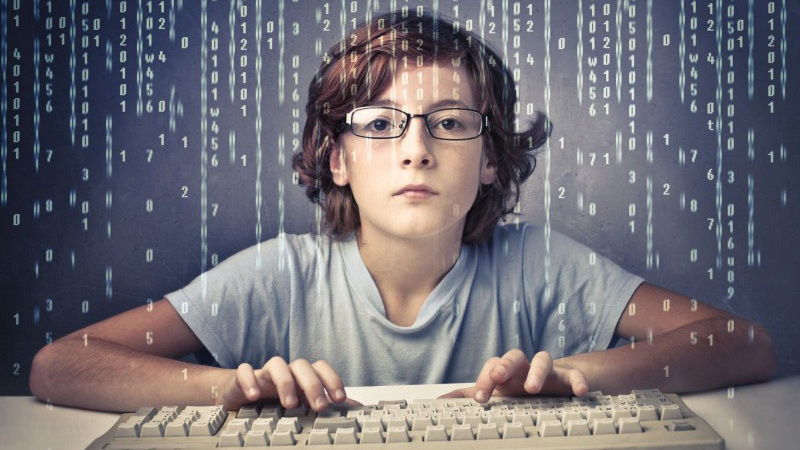 За телефонами и гаджетами они проводят выходные и школьные каникулы…
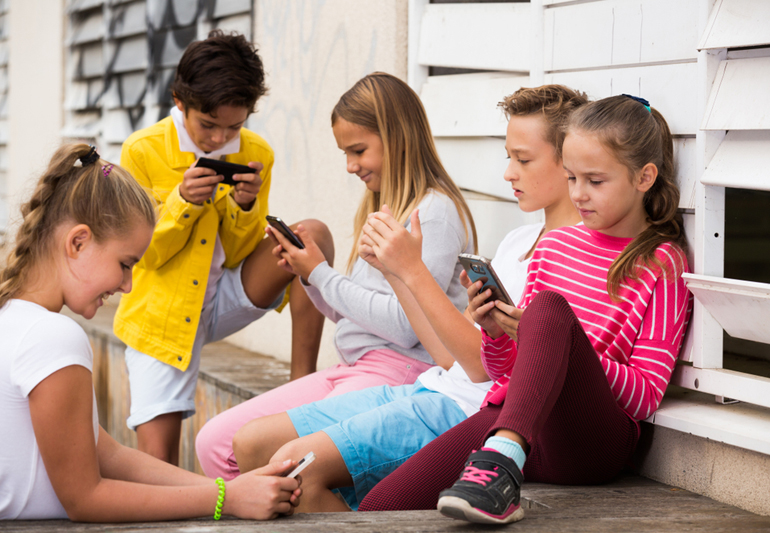 Некоторые ребята просто не знают, чем заняться во время каникул, как весело и с пользой провести это время…
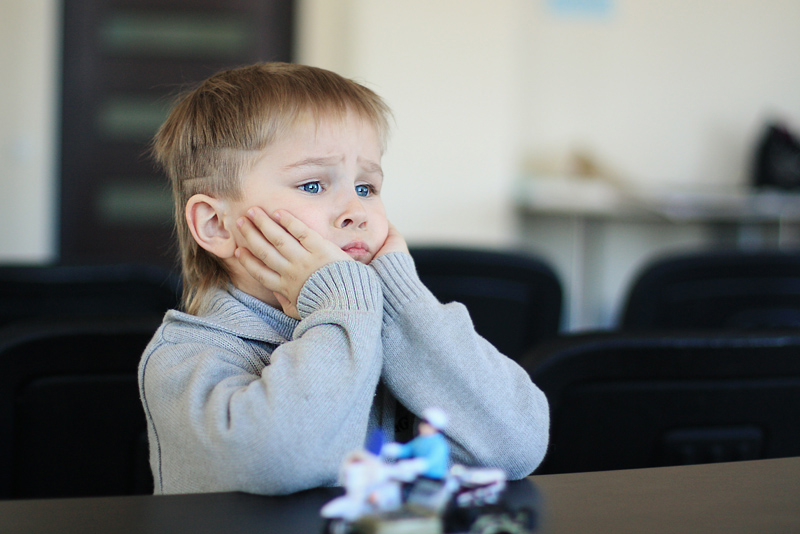 Для того чтобы отвлечь детей от интернета и разнообразить их досуг в школьные каникулы, мы предлагаем проект «Библиосанаторий»…
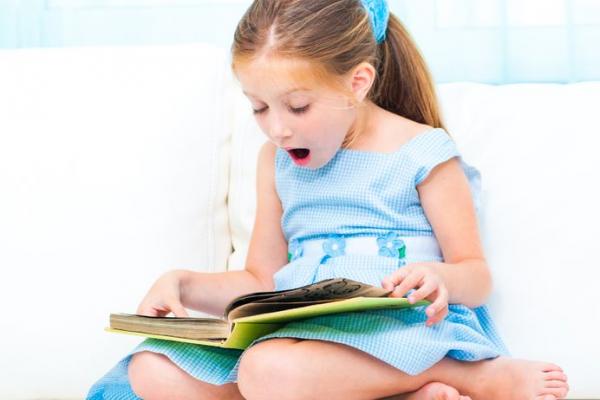 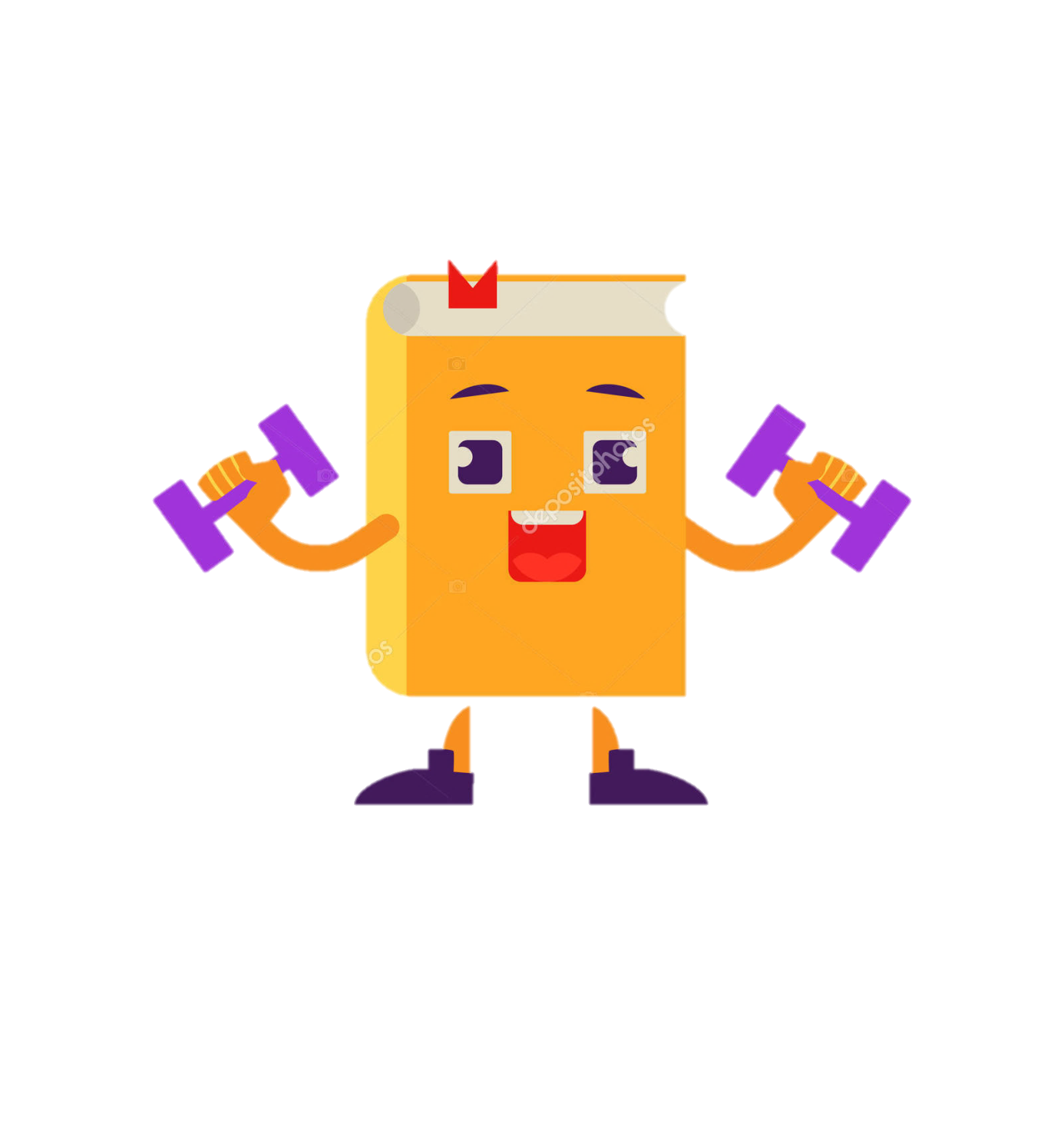 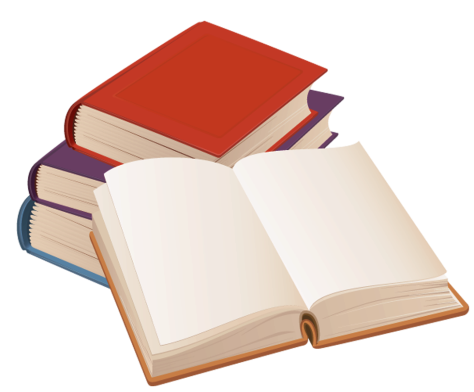 Как и в обычном санатории, учащимся во время каникул предлагается комфортный отдых и «лечение», а именно лечение от скуки и интернет-зависимости…
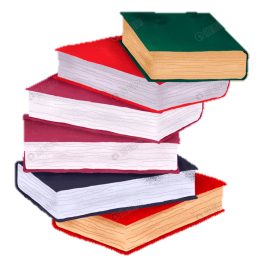 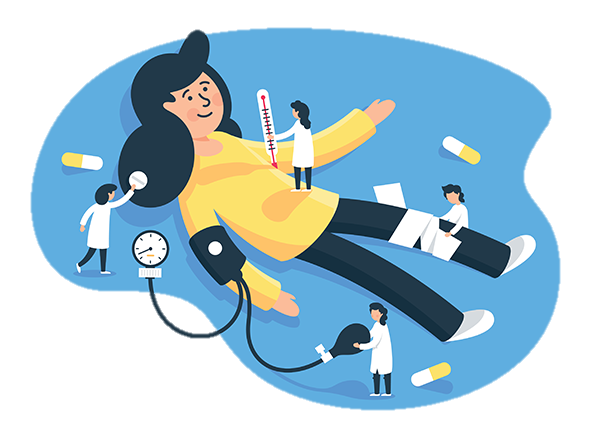 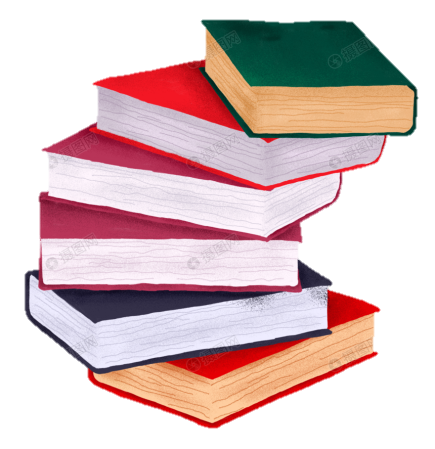 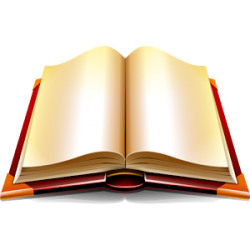 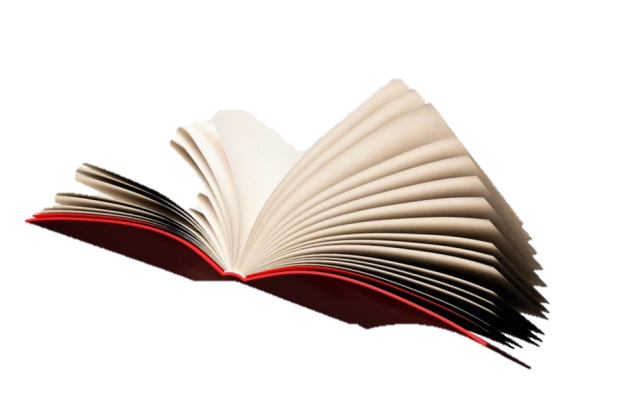 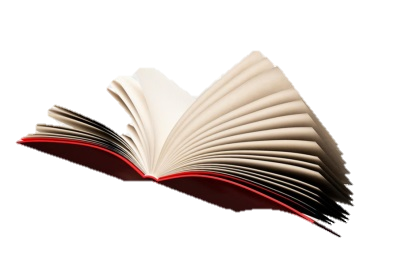 Лечение предполагает вовлечение читателей в чтение с помощью игр, интерактивных книжных выставок, легких упражнений для ума, просмотра познавательных фильмов и мультфильмов.
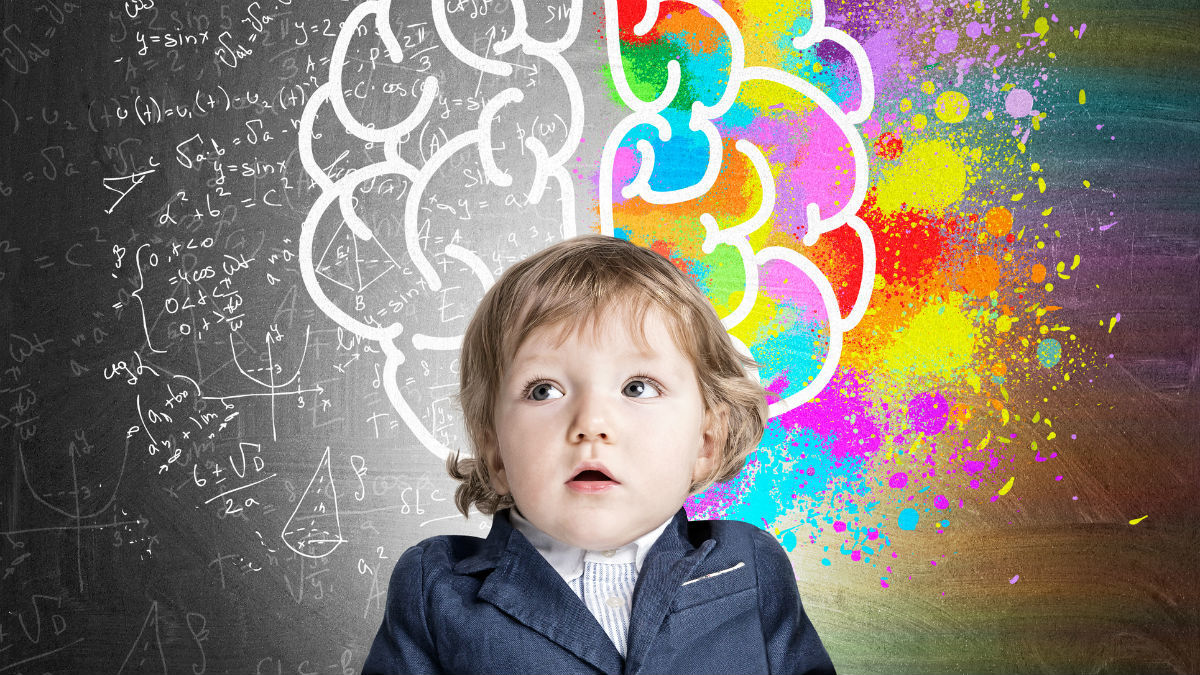 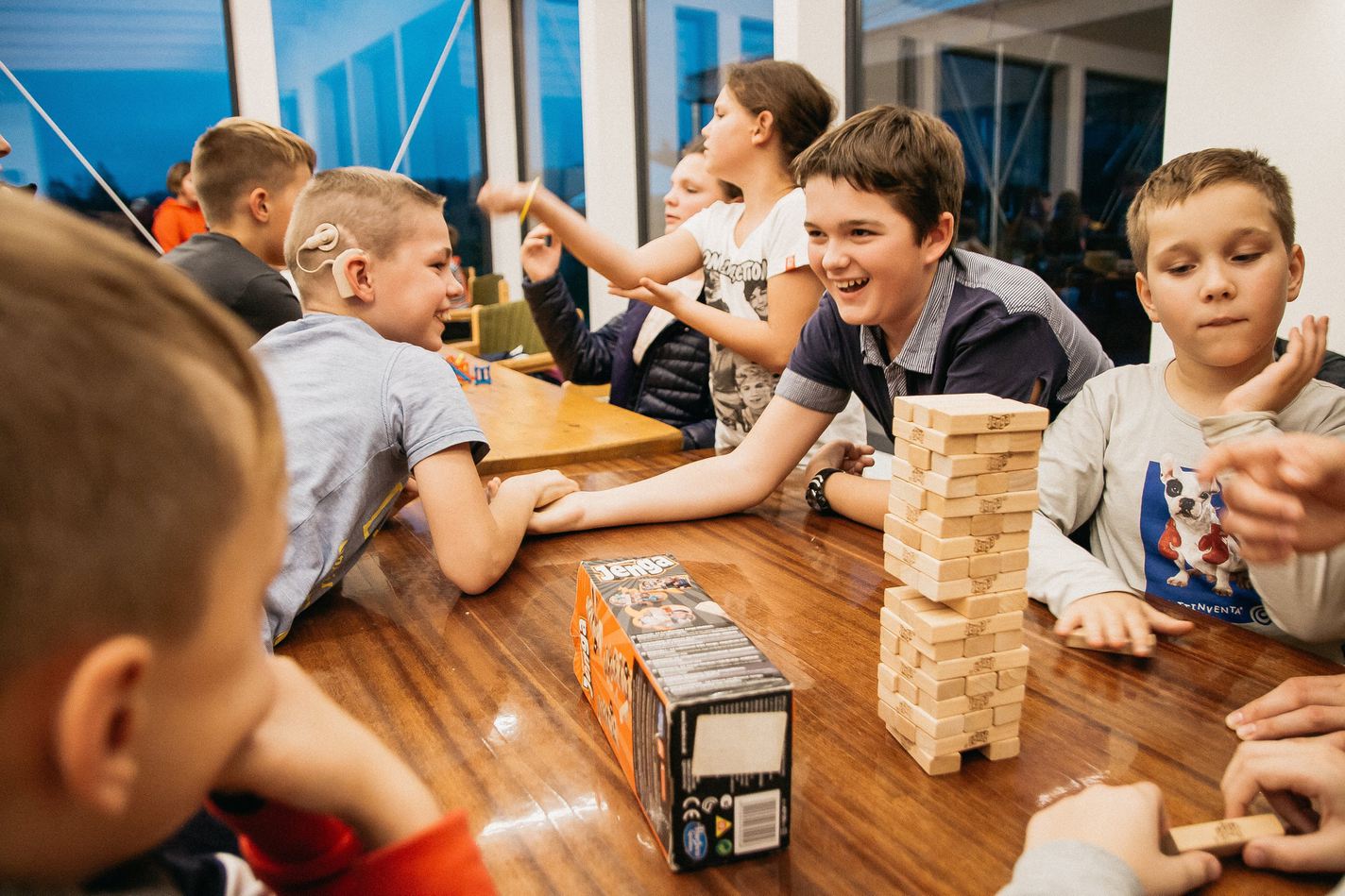 Как и в обычном санатории, у нас будут работать главный библиоврач и библиодоктора: Читайкин, Занимайкин и Развлекайкин.
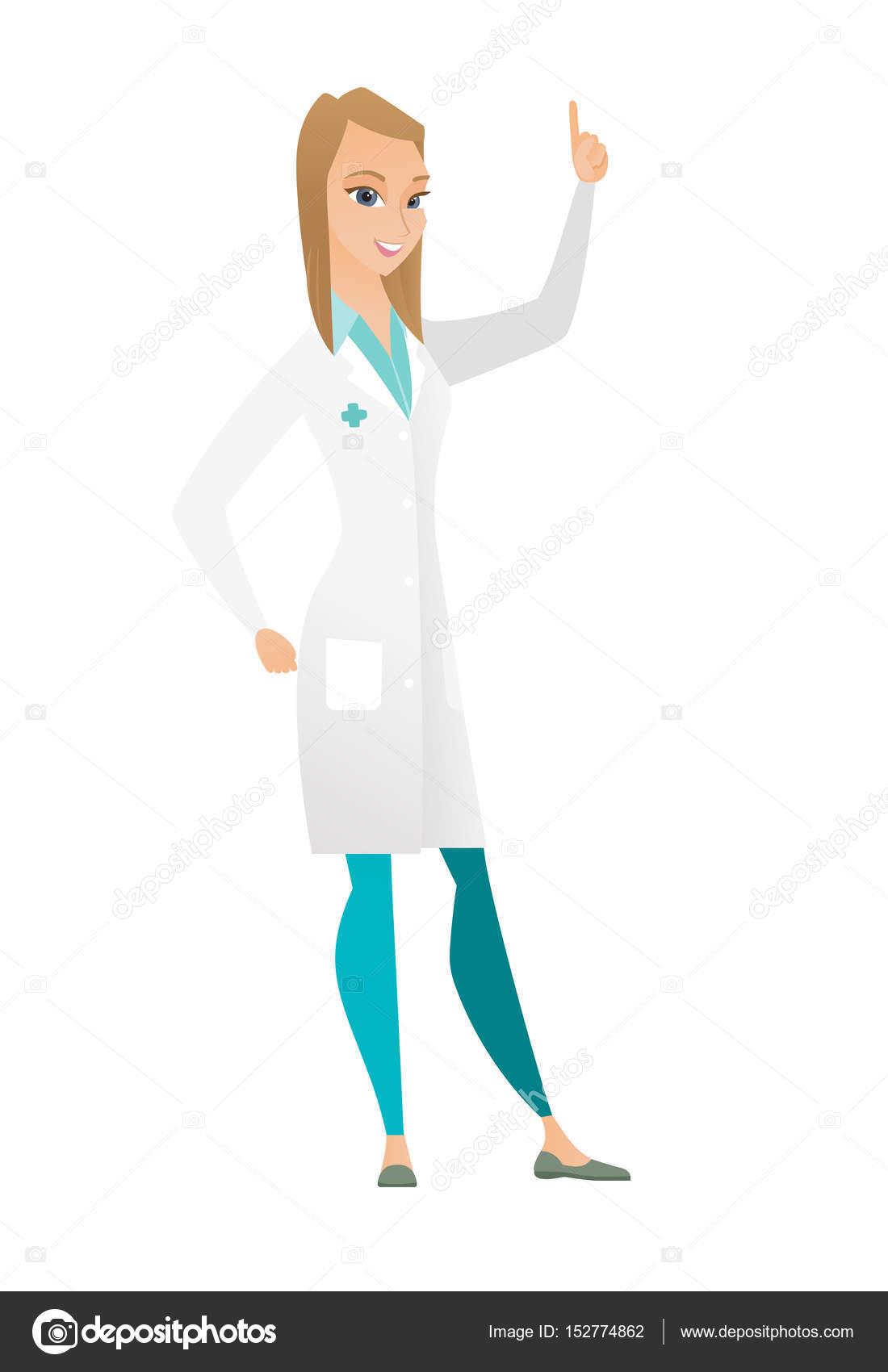 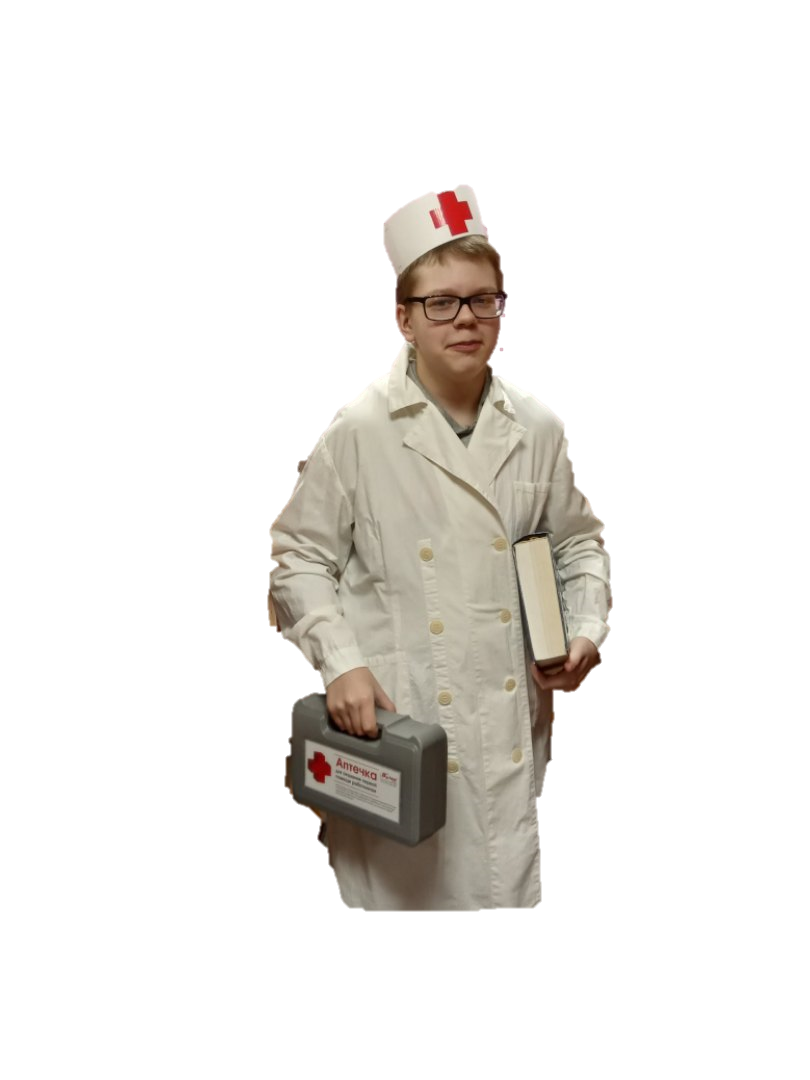 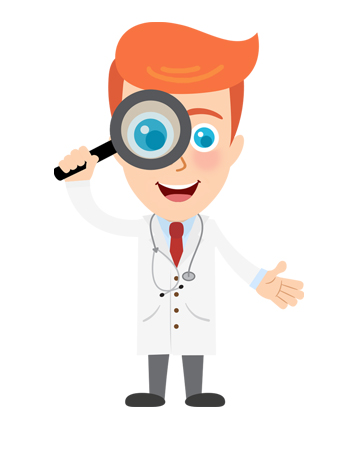 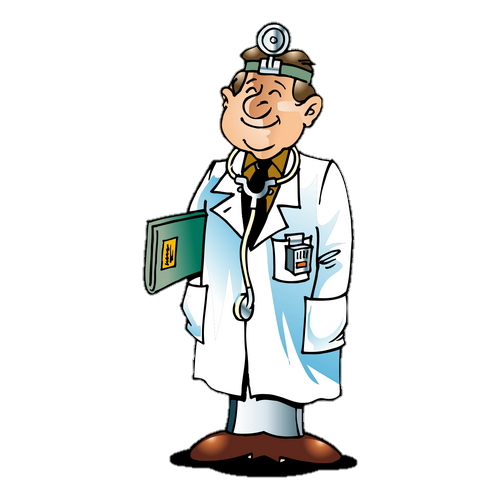 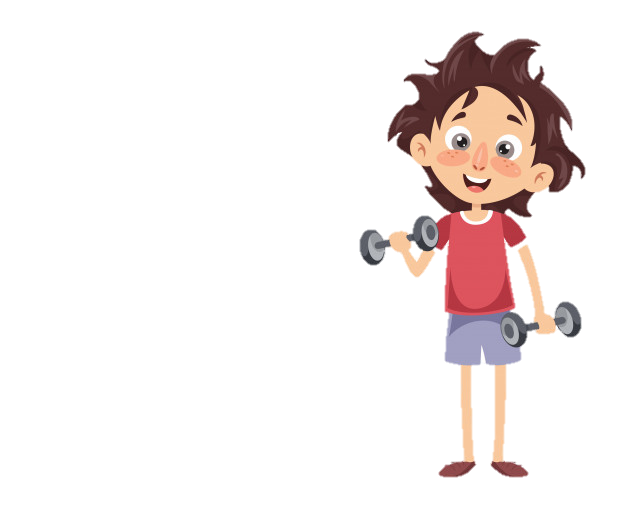 Социальная значимостьЧитатели будут воспринимать библиотеку не только как место для чтения книг, но и как своеобразный «санаторий», в котором можно отдохнуть, с пользой и весельем провести каникулы.
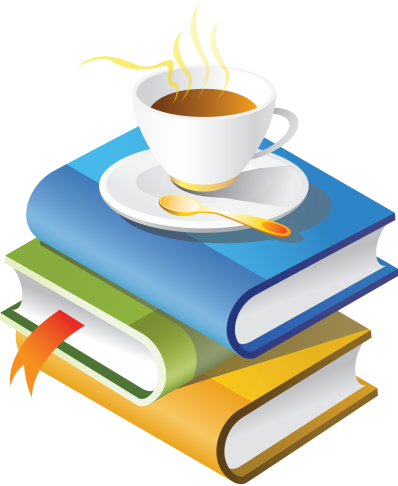 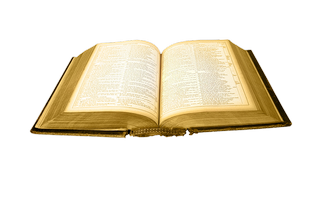 Цель проекта: организация досуга учащихся МОУ «СОШ №30» г. Сыктывкара во время школьных каникул в библиотеке-филиале №22 «Радуга».
Задачи проекта:- создание волонтёрского отряда проекта;- организация сотрудничества с МОУ «СОШ № 30»;- обучение волонтёров;- формирование плана мероприятий и списка участников;- мониторинг любимых книг и фильмов участников проекта;- знакомство ребят с книжным фондом библиотеки;- поиск информации для мероприятий;- привлечение детей к чтению книг;- приобщение участников проекта к более широкому использованию коммуникативных функций;- разработка нового творческого проекта;- создание «Книги читательских предпочтений.
3 этапа проекта:- подготовительный;- основной;- итоговый.
Подготовительный этап:1. Формирование команды волонтёров. Проведение организационной встречи.2. Участие в конкурсе «Библиокапитаны».3. Защита проекта на конкурсе.4. Реклама проекта.5. Создание и раздача пригласительных «путёвок» в «Библиосанаторий».6. Формирование списка участников проекта.
Основной этап:1. Оформление книжных выставок, информационных стендов.2. Организация и просмотр фильмов и мультфильмов по запланированным темам.3. Подготовка и проведение библиотечных мероприятий.4. Проведение опроса «Твои любимые фильмы и книги».5. Публикация информации о проекте.6. Проведение организационных встреч.7. Проведение «бан-файтов».
Итоговый этап:1. Подведение итогов по работе над проектом.2. Создание «Книги читательских предпочтений».3. Запуск нового проекта по продвижению книги и чтения «Литературный кинозал».
Результаты проекта:- появятся новые желающие принять активное участие в жизни библиотеки;- будет организовано сотрудничество с МОУ «СОШ № 30» г. Сыктывкара;- дети станут читать лучше и больше;- участники научатся лучше общаться между собой;- будет создана «Книга читательских предпочтений»;- будет создан новый проект «Литературный кинозал».
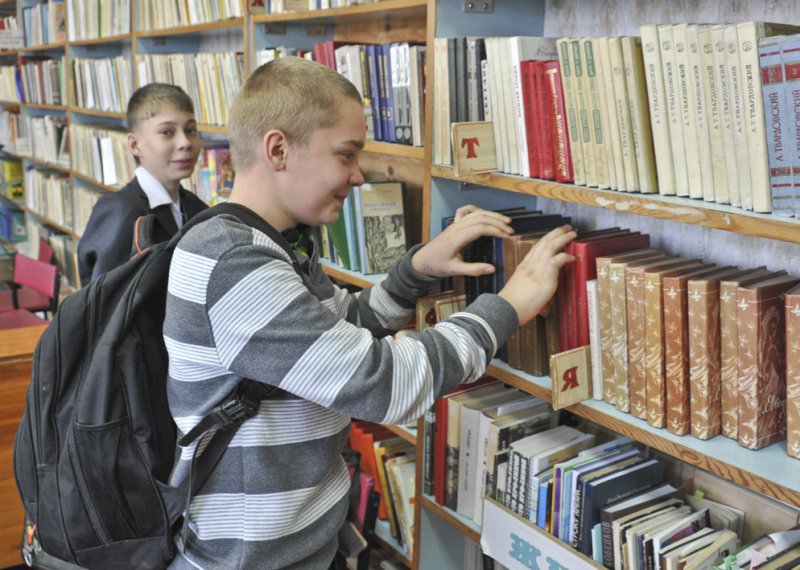 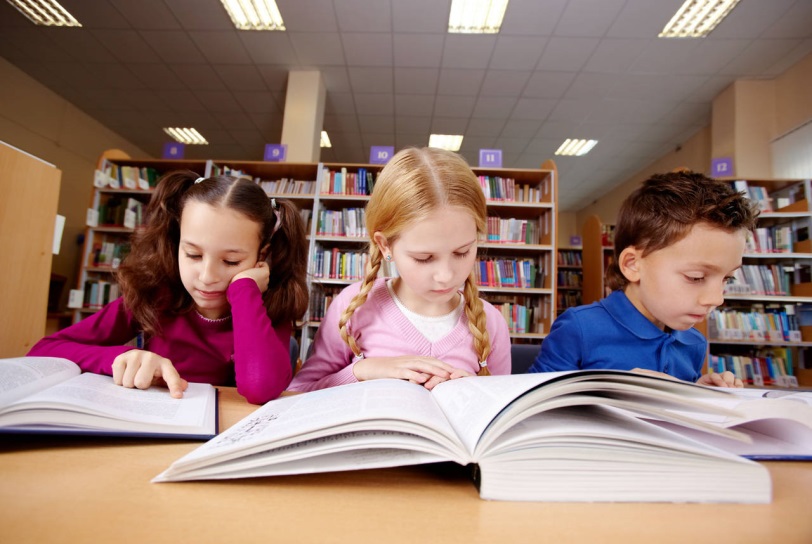 Спасибо за внимание!
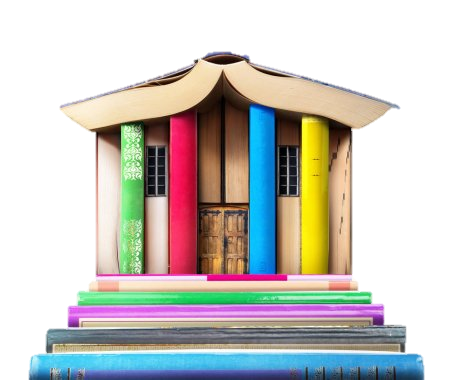 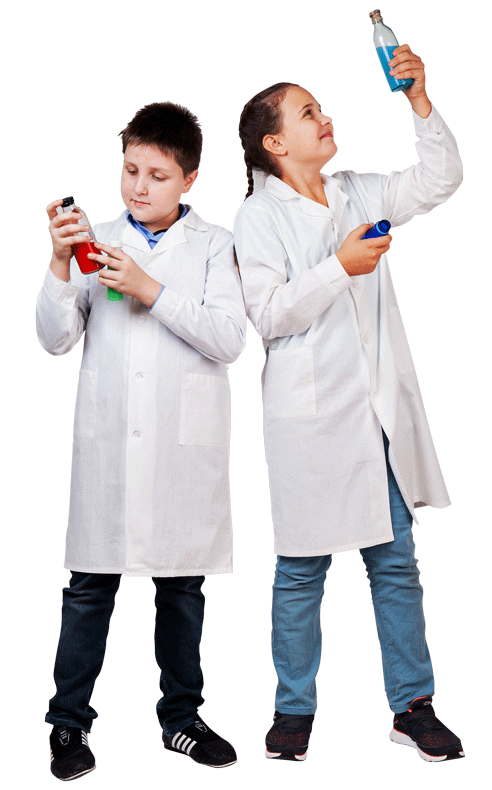 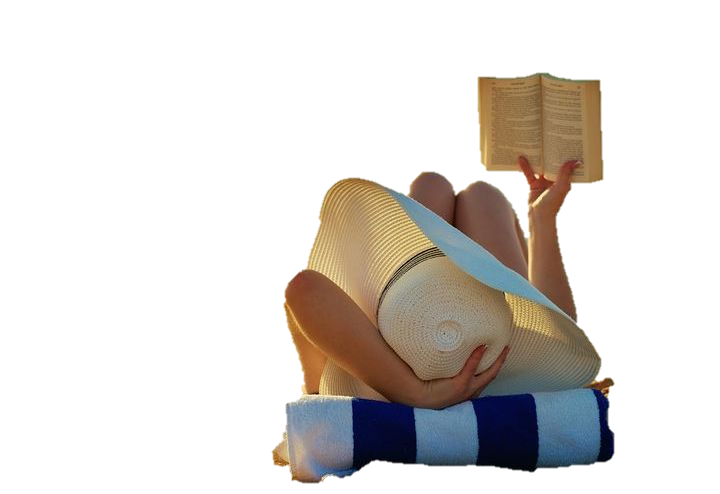